The Missionof Jesus Shared
April 7
Video introduction
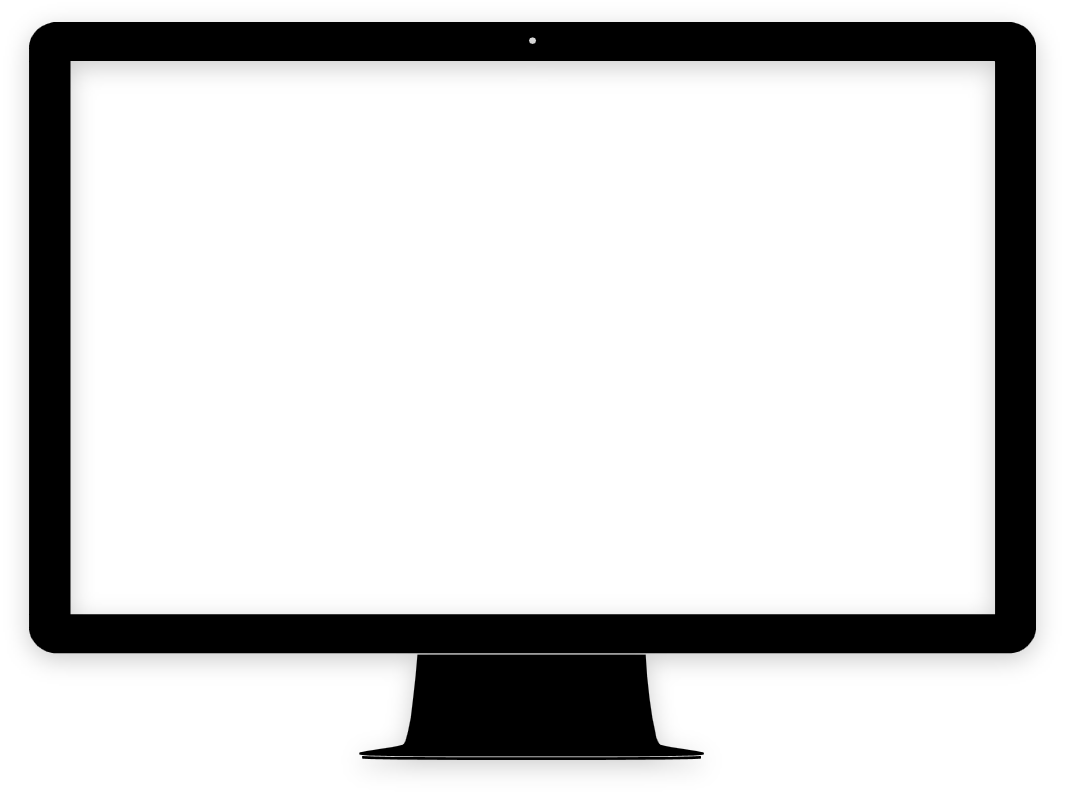 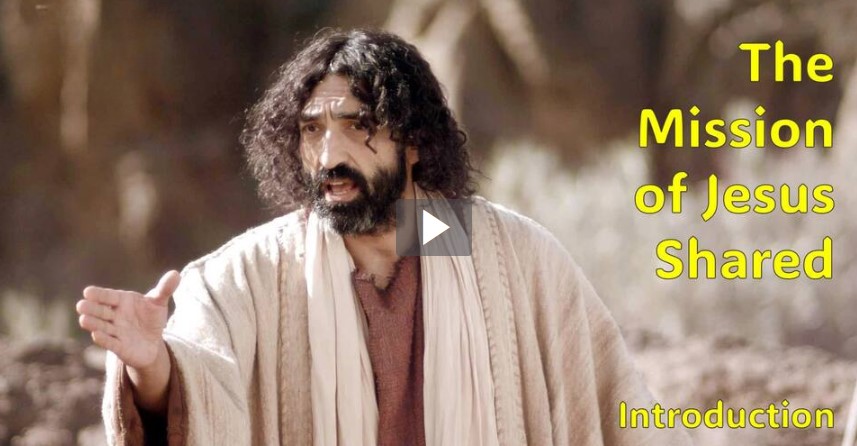 View Video
These were great …
What are some marketing campaigns you will always remember?

These companies worked hard to make their product known to everyone
We have something the world needs to know about also
The victory we have in Jesus is too big to keep to ourselves.
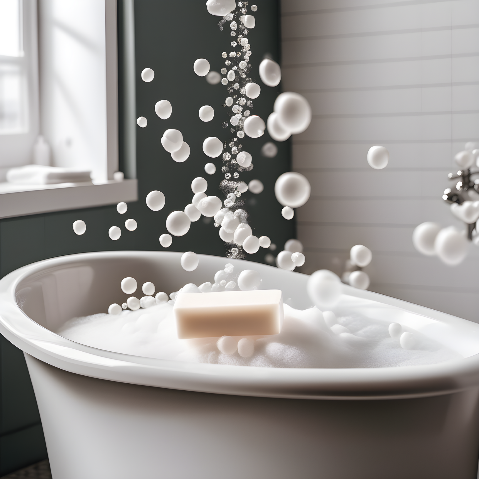 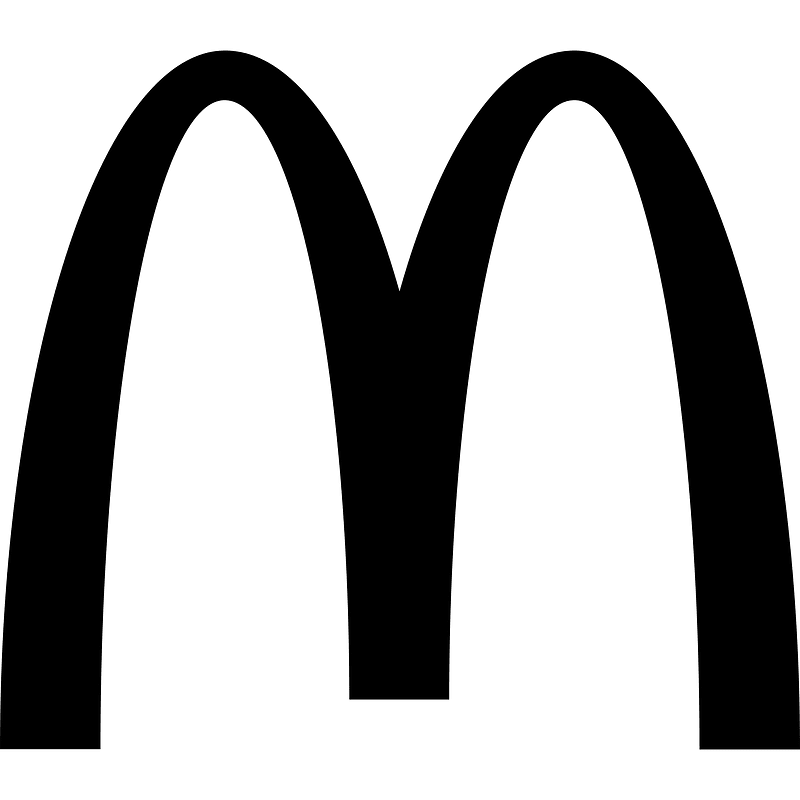 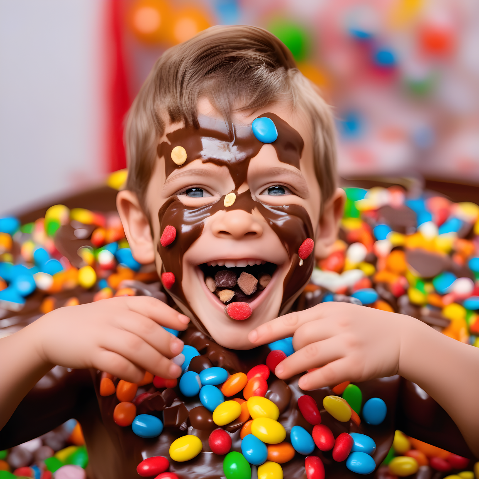 99.44%
Listen for mind expansion!
Luke 24:44-45 (NIV)  He said to them, "This is what I told you while I was still with you: Everything must be fulfilled that is written about me in the Law of Moses, the Prophets and the Psalms." 45  Then he opened their minds so they could understand the Scriptures.
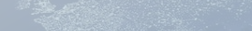 The Whole Bible Points to Jesus
Note the divisions of the Old Testament as Jesus referred to them. 
The law of Moses. The Pentateuch. 
The prophets. 
Joshua through 2 Kings
Isaiah through Malachi. 
The Psalms. 
The remaining Old Testament books. 
Referred to by the first & largest in it: the Psalms.
The Whole Bible Points to Jesus
What elements of the message of salvation do you see in these Old Testament verses?
“For as high as the heavens are above the earth, so great is his faithful love toward those who fear him. As far as the east is from the west, so far has he removed our transgressions from us” (Ps. 103:11-12).
“I knew that you are a gracious and compassionate God, slow to anger, abounding in faithful love, and one who relents from sending disaster” (Jonah 4:2)
The Whole Bible Points to Jesus
Why do you think it would be important for Jesus to refer to the Old Testament Scriptures in His explanations to the disciples?
How would you summarize the grand story of Scripture for an unbeliever?
What does this passage teach us about God’s role in our understanding of the gospel?
Listen for Jesus’ specific mission.
Luke 24:46-47 (NIV)  He told them, "This is what is written: The Christ will suffer and rise from the dead on the third day, 47  and repentance and forgiveness of sins will be preached in his name to all nations, beginning at Jerusalem.
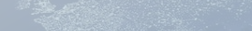 The Cross and the Empty Tomb
What specific prophecies did He show that He had fulfilled?
Why are these prophecies critical? 
What in verse 47 prepares us for Jesus’ Great Commission?
What are the  basics of the gospel every Christian can share as we fulfill the Great Commission?
Listen for a power source.
Luke 24:48-53 (NIV)   You are witnesses of these things. 49  I am going to send you what my Father has promised; but stay in the city until you have been clothed with power from on high." 50  When he had led them out to the vicinity of Bethany,
Listen for a power source.
he lifted up his hands and blessed them. 51  While he was blessing them, he left them and was taken up into heaven. 52  Then they worshiped him and returned to Jerusalem with great joy. 53  And they stayed continually at the temple, praising God.
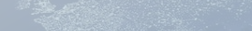 Equipped to Share the Message
Jesus reminded them that they were witnesses to these events.  Why would that be an important factor in fulfilling the Great Commission? 
We were not eyewitnesses to the events … what qualifies us to be witnesses for Christ?
What promise did He make to them?
Equipped to Share the Message
Jesus promises them “power from on high.”  What role would the Holy Spirit play in the actions of the disciples?
How can we follow the Spirit?  How do we experience His power?
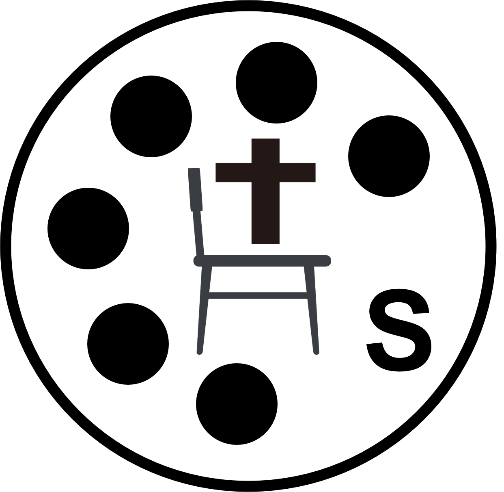 Application
Commit to Jesus. 
Before you are able to share Jesus with others, you too need to make commitment to trust in Him. 
If you want to know how to become a follower of Christ, talk with your group leader.
Application
Commit to Share. 
Make a list of people in your life who you know to be unbelievers. 
Commit to pray for each person, by name, daily for the next week. 
Ask God to open doors of opportunity for you to share Jesus with those who need Him.
Application
Commit to Prayer. 
Bookmark the site, www.imb.org/pray . 
Here you will find daily prayer requests from all over the world. 
Carve out time in your daily schedule to visit this site to pray that the nations would come to believe in the gospel.
Family Activities
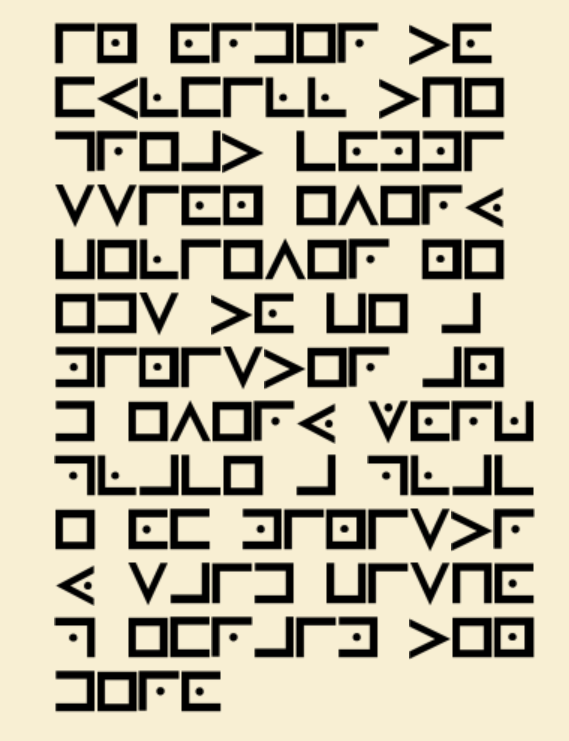 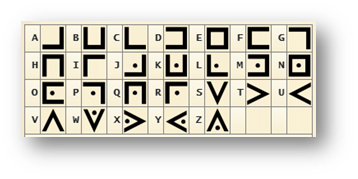 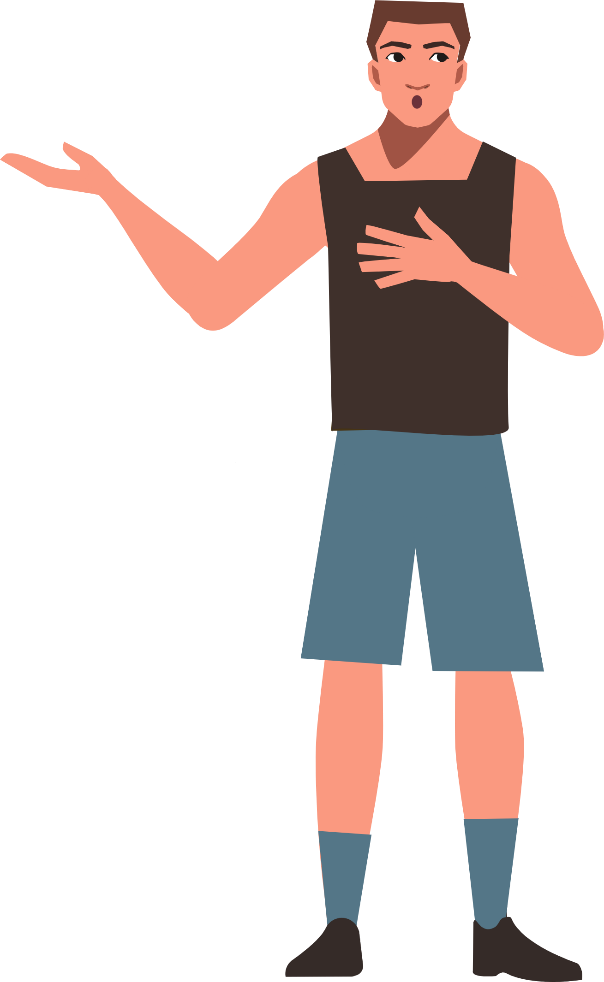 One of our Baptist operatives, in the underground church in Thioda Chadnited smuggled this message out.  We have the key on the left.  We need your help to decode. Tech help is available at https://tinyurl.com/ymjkd2wz  Other Fun Family Activities can also be found.
The Missionof Jesus Shared
April 7